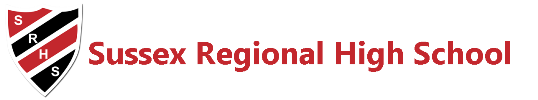 Announcements
April 12th , 2018
Tuxedo Fittings
Tuxedo fittings will be held May.2/18’ here at SRHS. Come sign up in the office.
UNBSJ
On Tuesday, April 24th UNBSJ will be hosting a Marine Science Day for students in either grade 11 or 12. Students who participate will have the opportunity to tour the facilities, participate in discussions an demos as well as learn about the leading research occurring at UNBSJ. If interested please sign-up with Miss Cook. Seating is limited.
Rugby
Today’s boys rugby practice will be outside.
Dramafest
A reminder that Dramafest forms are to be handed in to Mrs.Hill by April 18 and New York trip registration is due by April 19th.
Worksafe Health and Safety
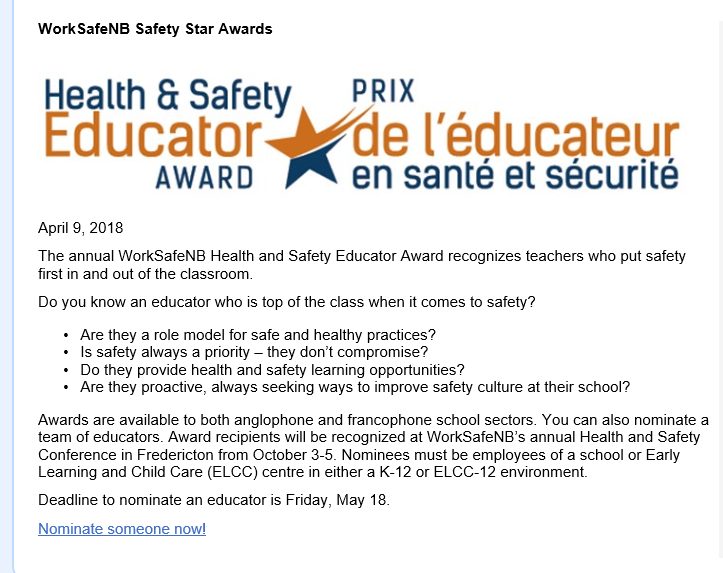 MARCH BREAK 2019
Students who are interested in spending next March Break in New York City, see Mrs. Hill asap. There is a deadline coming up, April 19th .
Homestyle Breakfast
Support Atlantic Burn Camp
April 14th
$7.00
Norton Community Centre (New Fire Hall)
More info visit www.cbfburncare.ca
Volunteering
Any students interested in a community volunteering experience on May ,12 please see Guidance.
Health Nurse
Our public health nurse is here every Tuesday a.m. in the hallway to the right of the office.
Fuel the School
Spread the word-Until the end of the school year 0.25 from every litre of gas sold at pump #8 at the Main Street Irving comes back to our school. Please support SRHS through the “Fuel Our School” program. Thanks
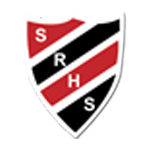 Have a Great Day